Security situation in the Central Europe after 1989
Richard Turcsanyi
What is Security?
Security
sécurité
Sicherheit
seguridad
Bezpečnost
Безопасность
安全
सुरक्षा
أمن
…
Security is…
 the condition/state of affairs of…

…the absence of threats to acquired values (Wolfers)

…a low probability of damage to acquired values (Baldwin)
Security dimensions (Baldwin)
Security for whom?
Security for which values?
How much security?
From what threats?
By what means?
At what cost?
In what time period?
What security studies?
Political Science
International Relations
Security Studies
Strategic Studies
Military Studies
Security studies: driving forces
Events
Distribution of power
Technology
Academic debate
Post Cold War
Lost of credit of the whole discipline…
International relations – relative rise of importance for IPE
Strategic Studies = useless?
Security Studies
Leave as it is (i.e. = strategic studies)
Small reform
Large reform
Richard Betts’ circles
Broadening and deepening of security studies
Realism: “Bad people in anarchical world”
Human nature = bad, international system = anarchy
State = the (internal and external) protector of the values (i.e. provider of security)
Struggle for security + international anarchy  power of the state  security dilemma
Security = state security = state power
Thucydides, Machiavelli, Richelieu, Carr, Morgenthau, Kissinger, Waltz…
How to solve the security dilemma
Balance of power (deterrence)
Hegemony
Liberalism: Ability to conquer the war
Human nature = good
International system = anarchy, but cooperation possible
War = the failure
Power to people, security for people
To prevent security dilemma
Liberal internationalism (Kant)
Idealism (Wilson)
liberal institutionalism (Mitrany, Haas, Keohane)
Neoliberal variants (neoliberal institutionalism)
Absolute gains
Complex interdependence
International regimes
(neo)Marxist approaches
Economy at the basic of the conflicts
Classes not states  are the main actors
International system based on (imperial) states will always cause conflicts  proletariat revolution
Hegemony and exploitation
Examples: 
Dependency theories, core v. periphery models (Wallerstein’s world-systems approach)
Constructivism: What is a threat and how it becomes one?
Wendt: “Anarchy is what states make out of it”
Security studies: 
Rational approaches – there are objective threats to security
Constructivism – we don’t know what the threats are until they become so  perception of threat is crucial
Copenhagen school – securitization
Philosophical approach – discourse
Sociological approach – practical action
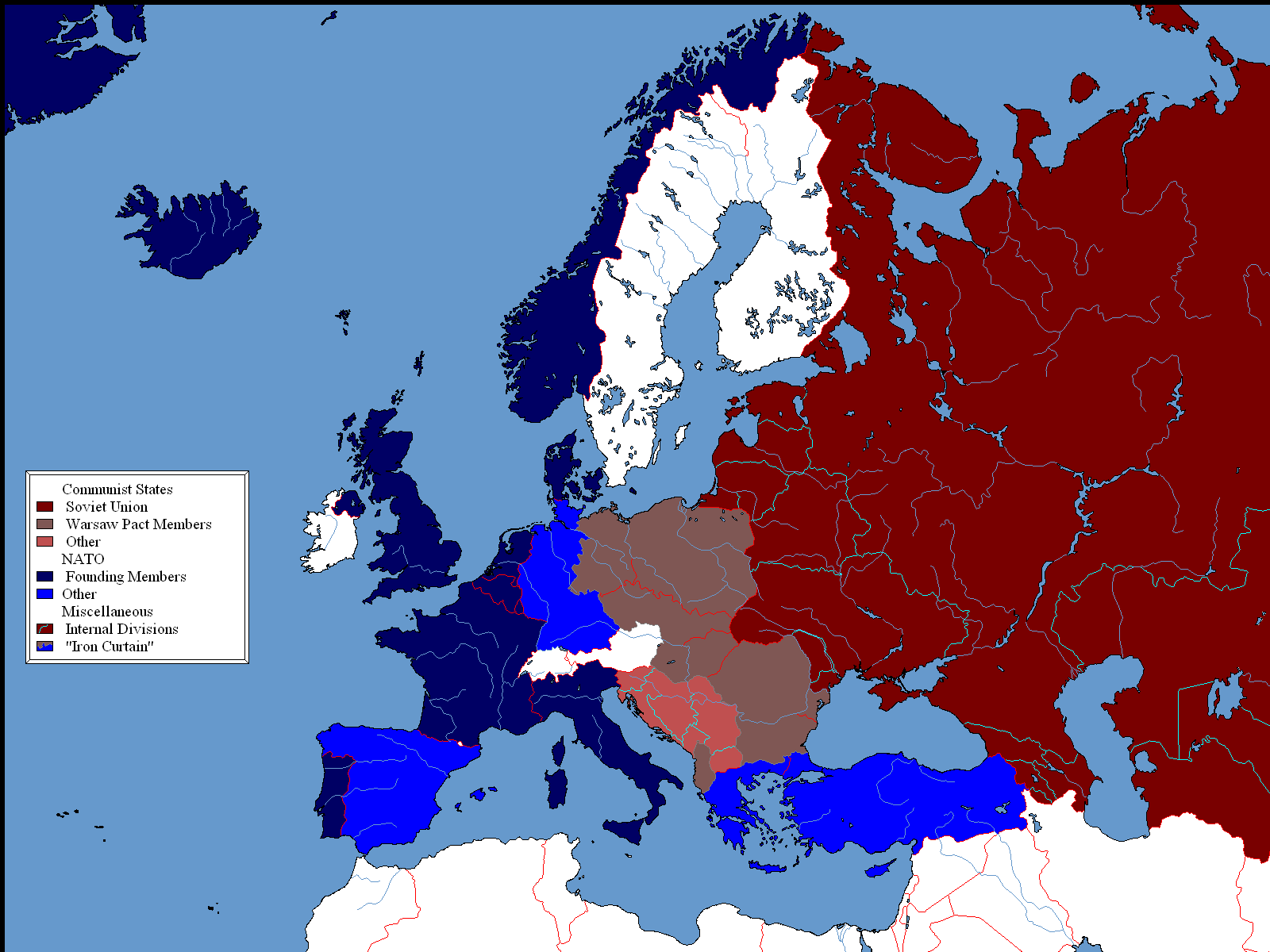 Central Europe: Now what?
Neutral area, security guaranteed mutually by West (NATO) and East (Russia)
Separate Central European organizations – “NATO-bis”, “EU-bis”, enhanced CSCE
Integration with the West (NATO & EU)  1991
NATO: Now what?
NATO = useless? 
M. Thatcher – „you don’t cancel your insurance policy  just because there have been fewer burglaries on your street in the last twelve months.“
Doctrinal shift: containment  enlargement
Key player – the USA
1993: Bill Clinton – “it’s economy, stupid”
Development of the position that security of Central Europe is absolutely vital for security of Europe and NATO
Problem: Russia (and Congress)
NATO enlargement
1991 NACC (North Atlantic Cooperation Council)
1994 Partnership for Peace
1997 NACC  EAPC (Euro-Atlantic Partnership Council)
1997 Madrid summit – invitation to join NATO (CZ, PL, HU)
1997 NATO-Russia Permanent Joint Council
1999 First enlargement 
2002 NATO Russia Council
2004 Second enlargement
2009 Third enlargement
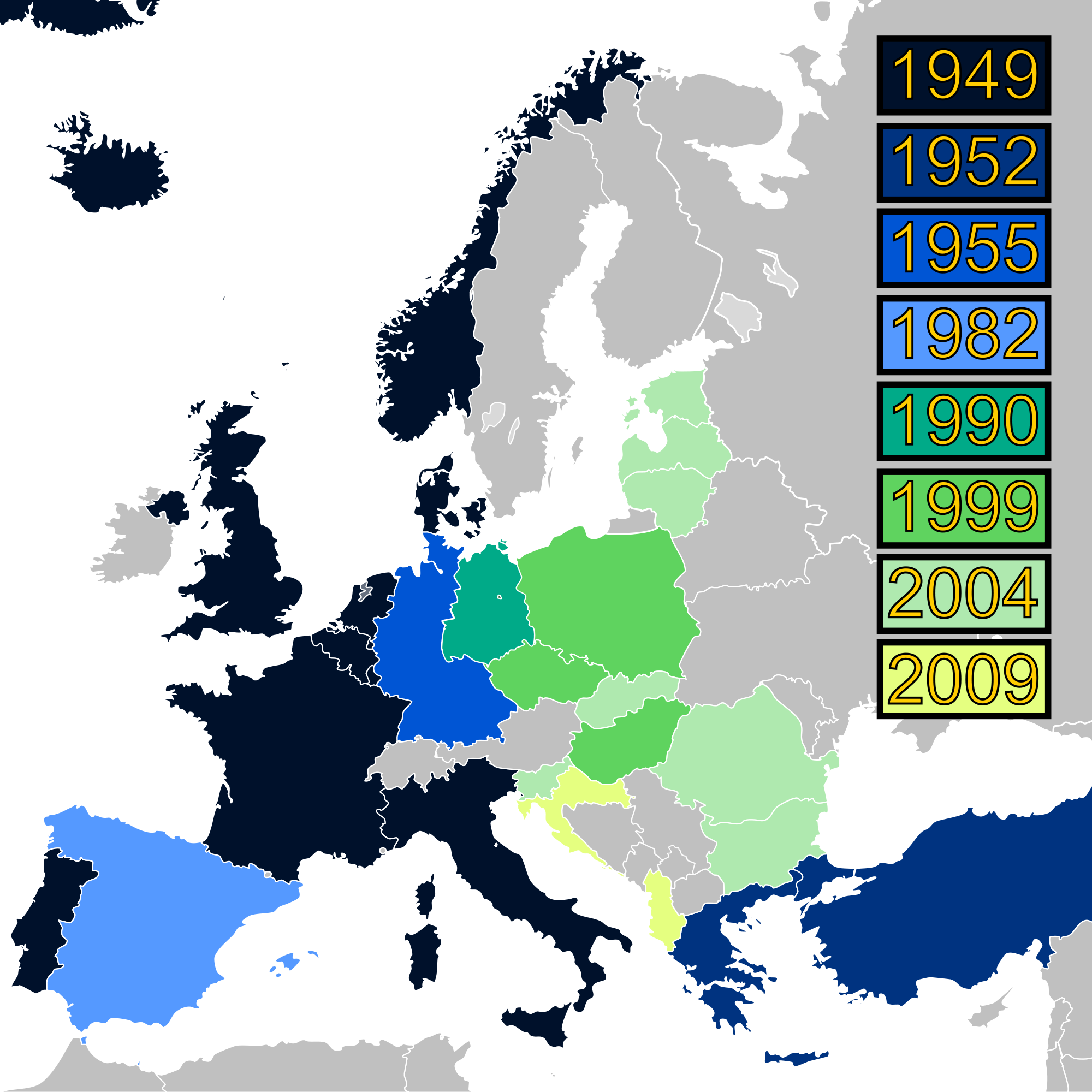 EU energy sources, 2009
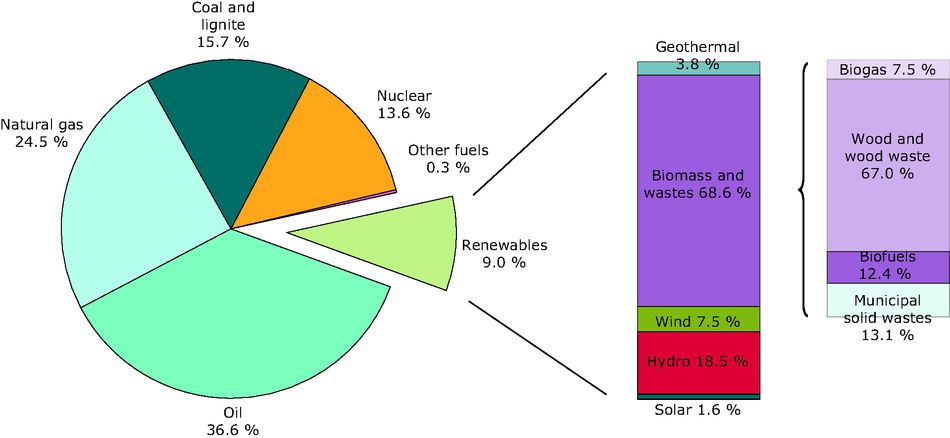 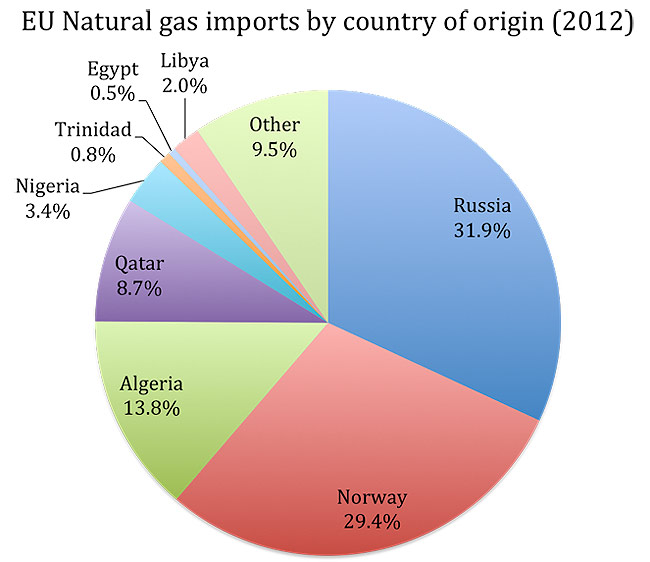 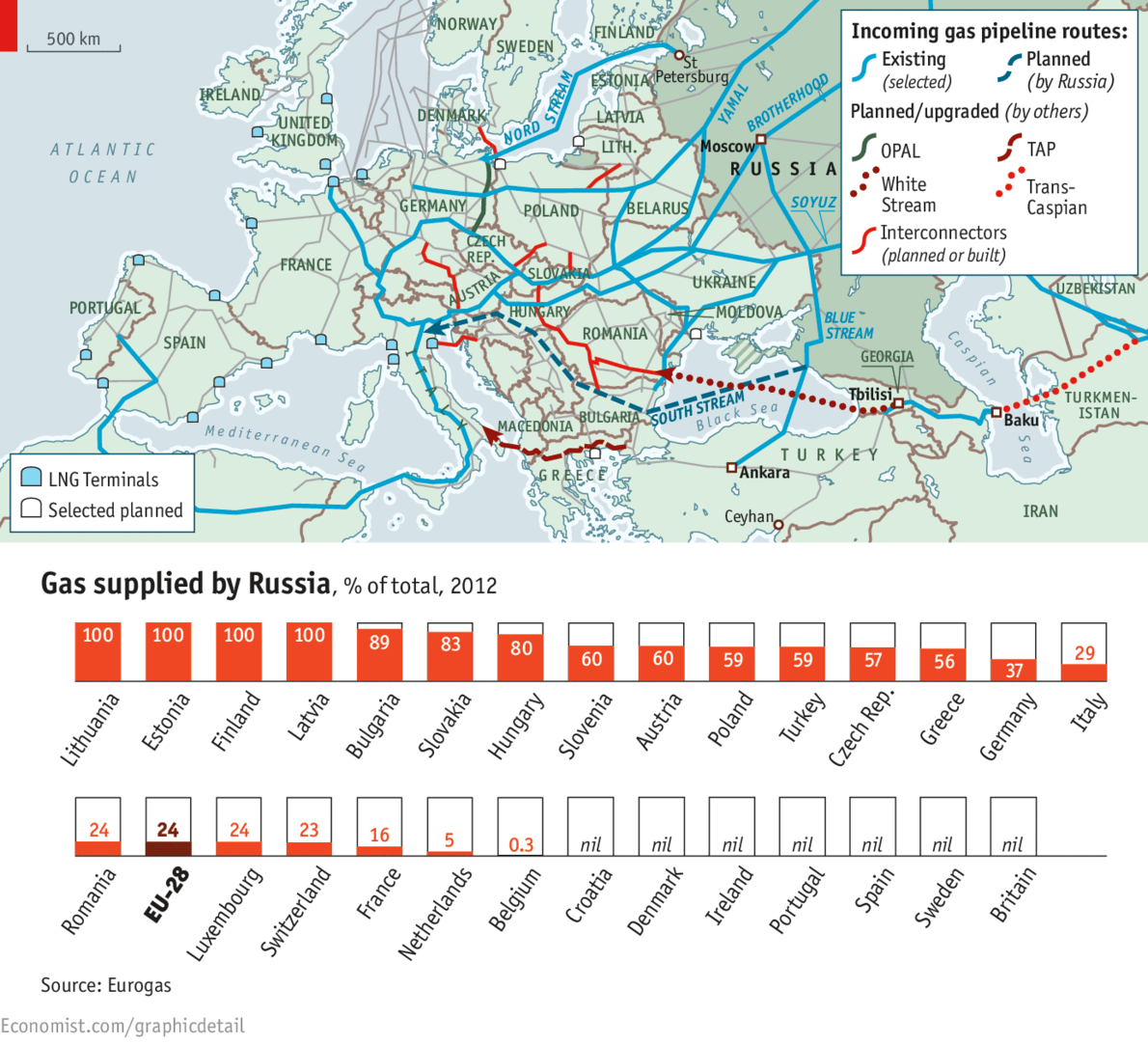 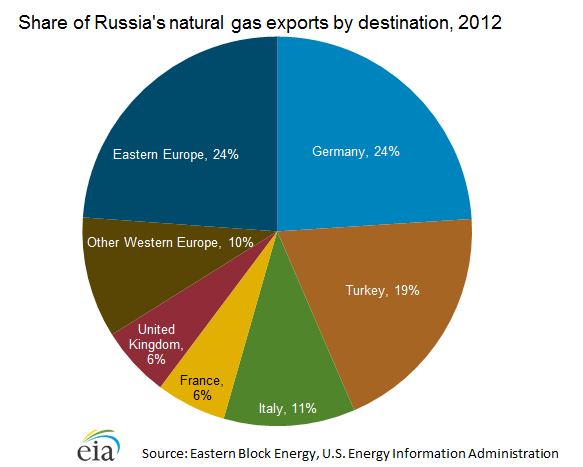 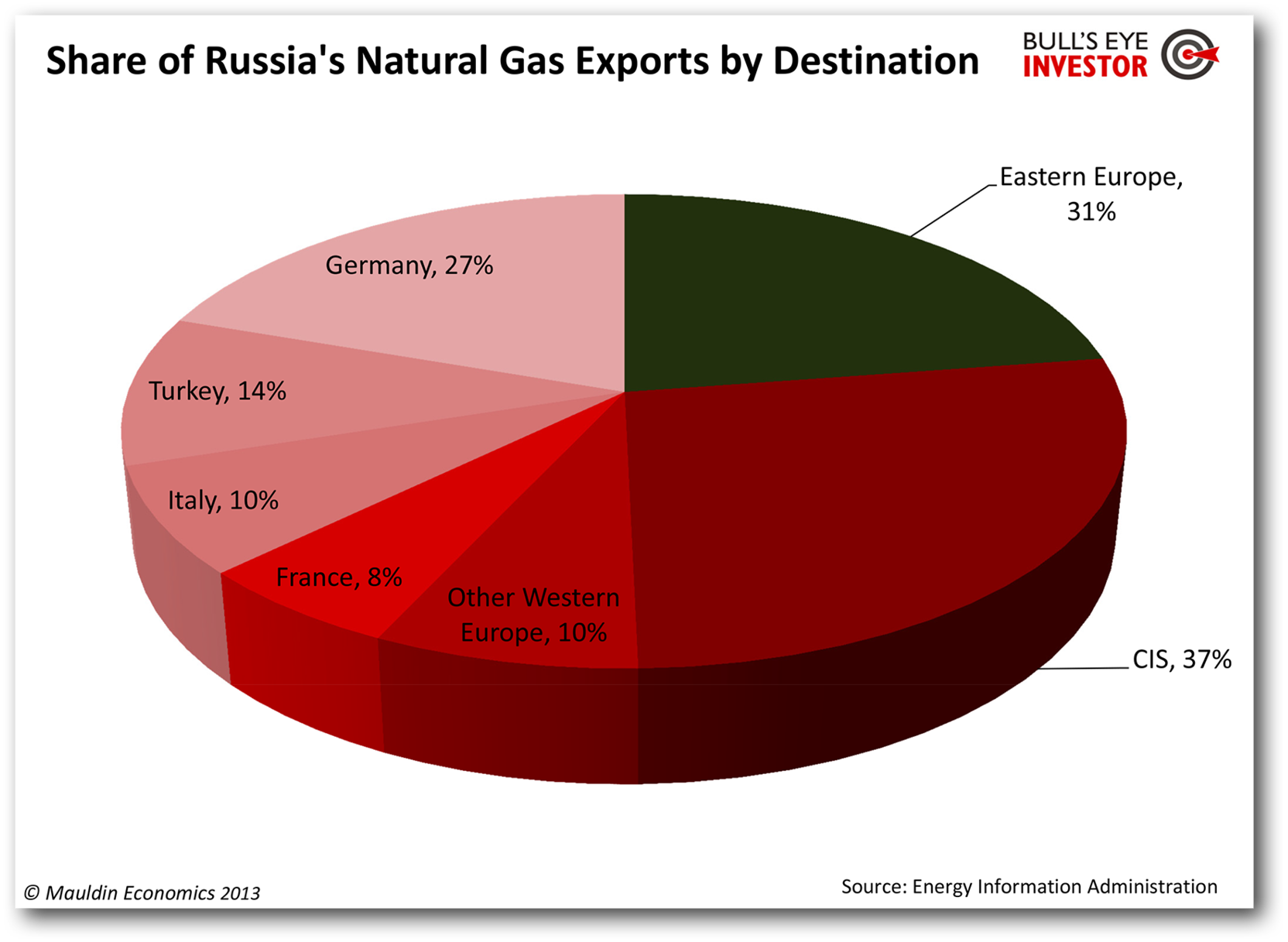 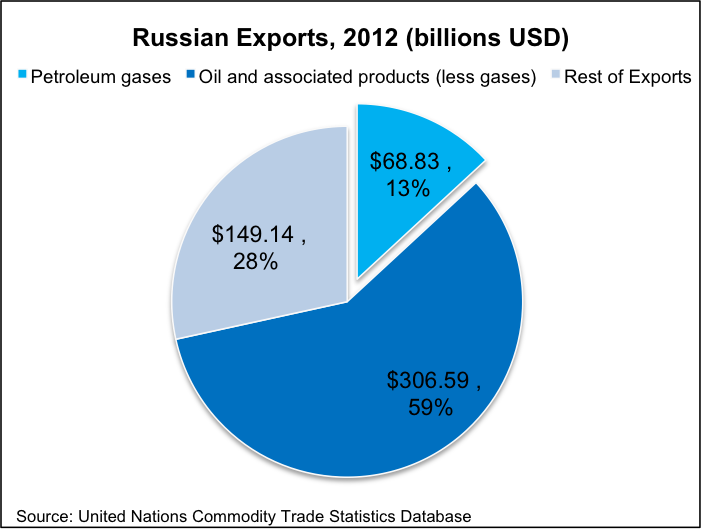 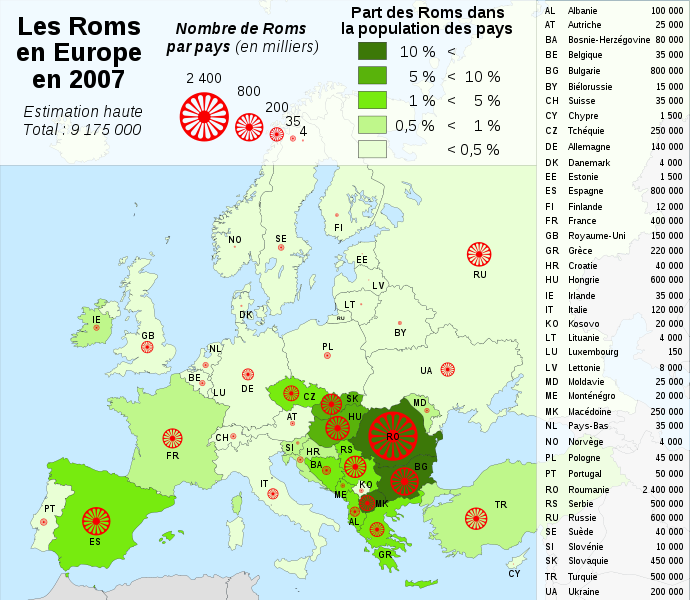